Preliminary Results of CYGNSS Data Assimilationand Impact onHurricane Forecasts
D01 Domain Average (10m wind)
D01 Domain Average (10m wind)
D01 Domain Average (850hPa wind)
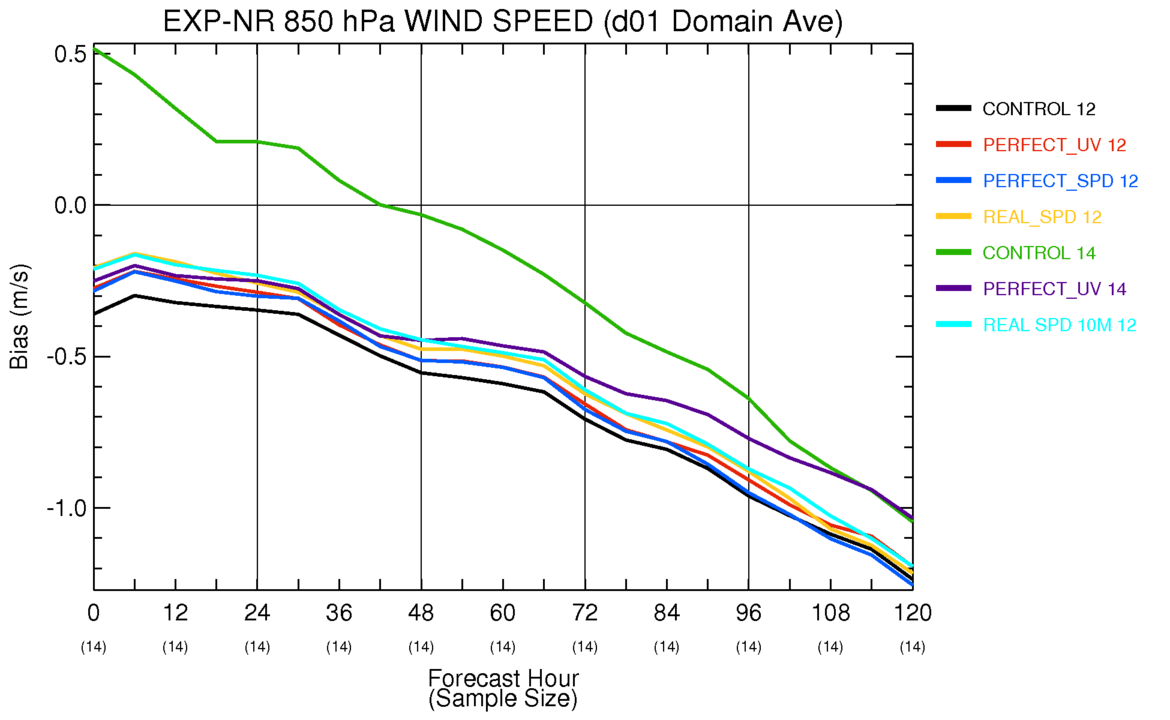 D01 Domain Average (850hPa wind)
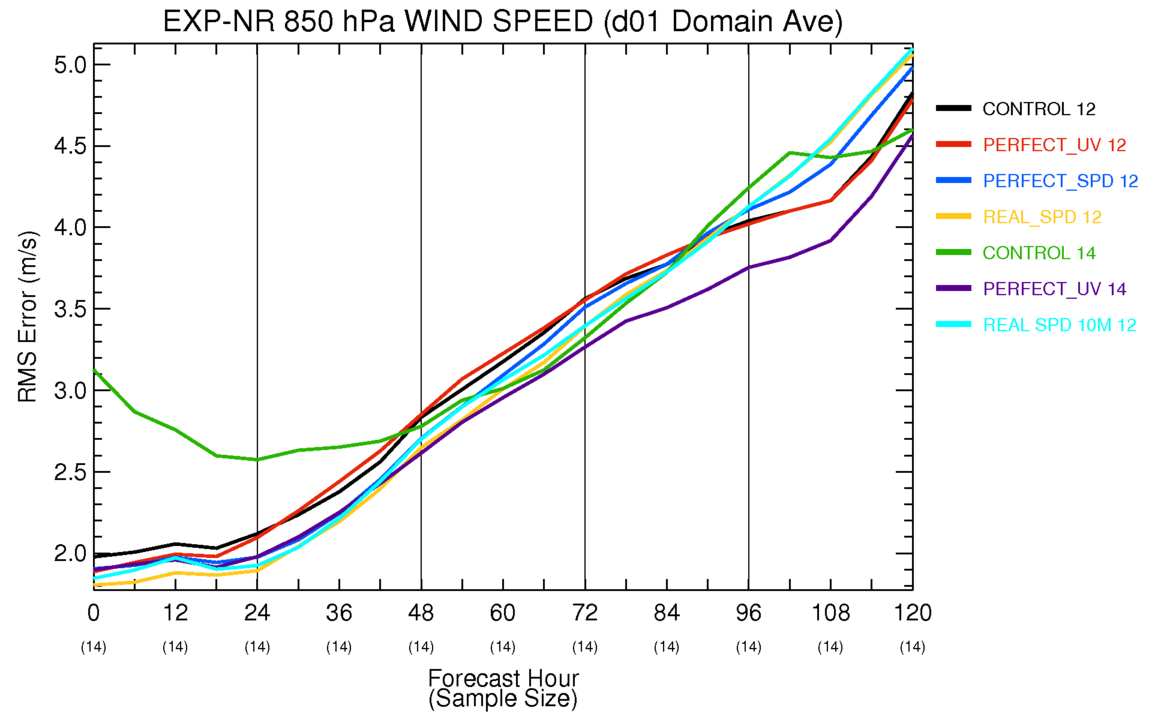 D01 Domain Average (500hPa wind)
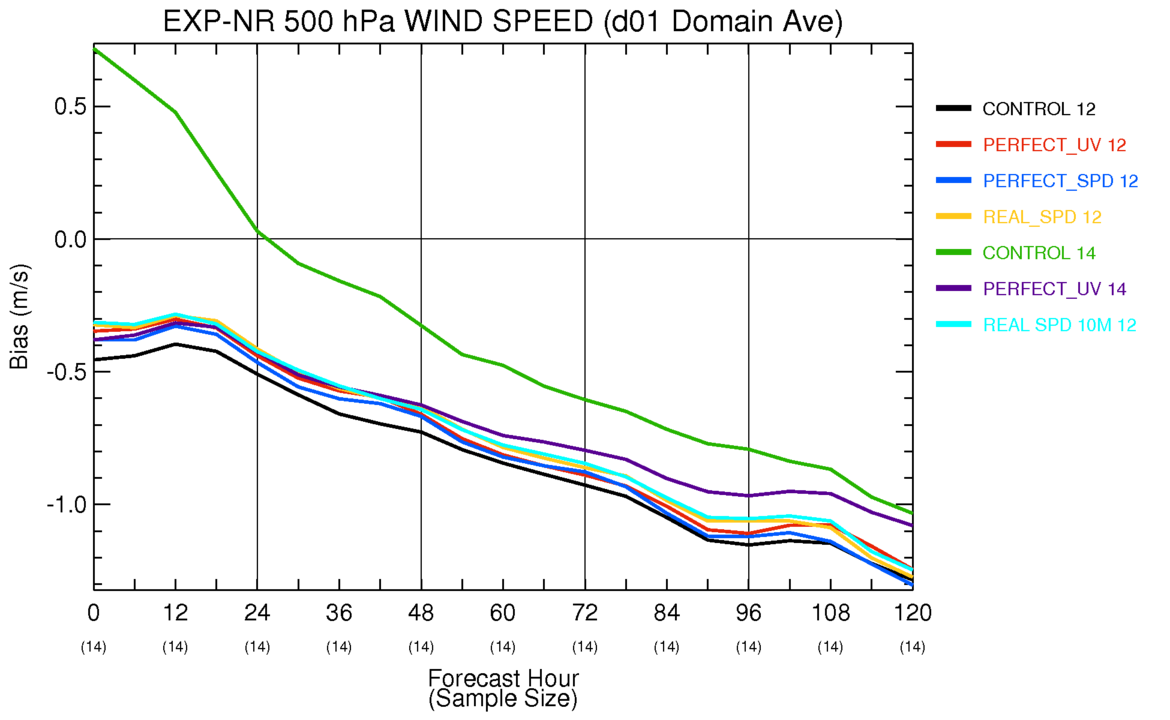 D01 Domain Average (500hPa wind)
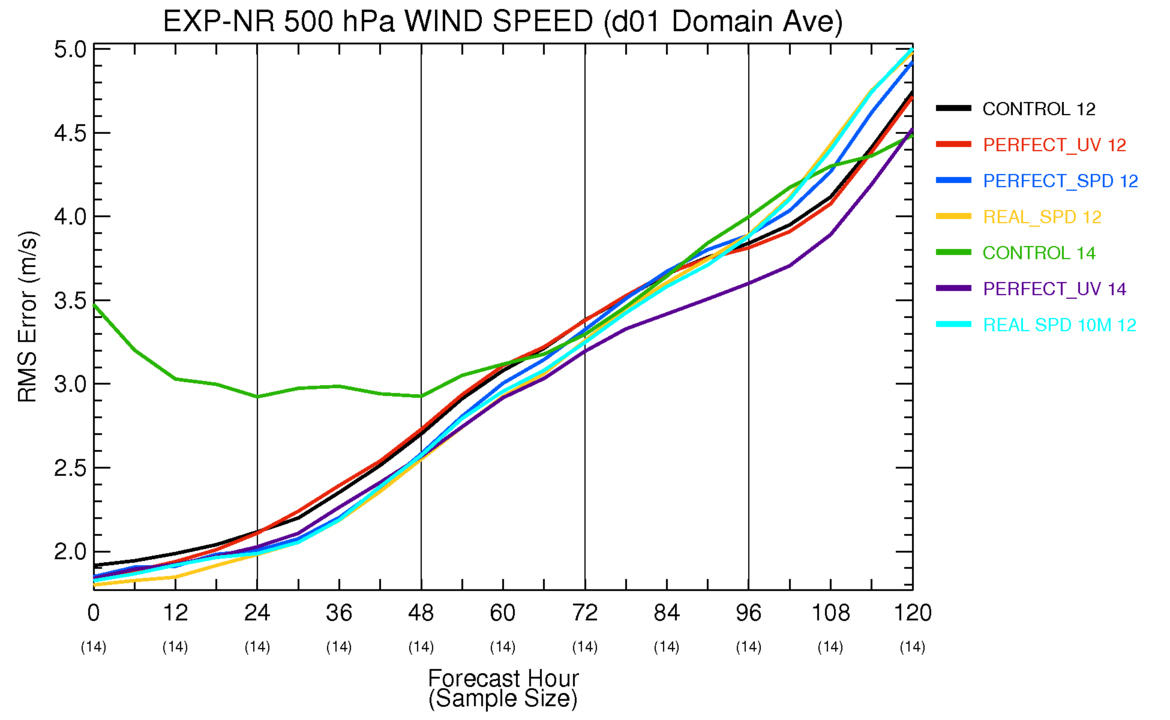 D01 Domain Average (200hPa wind)
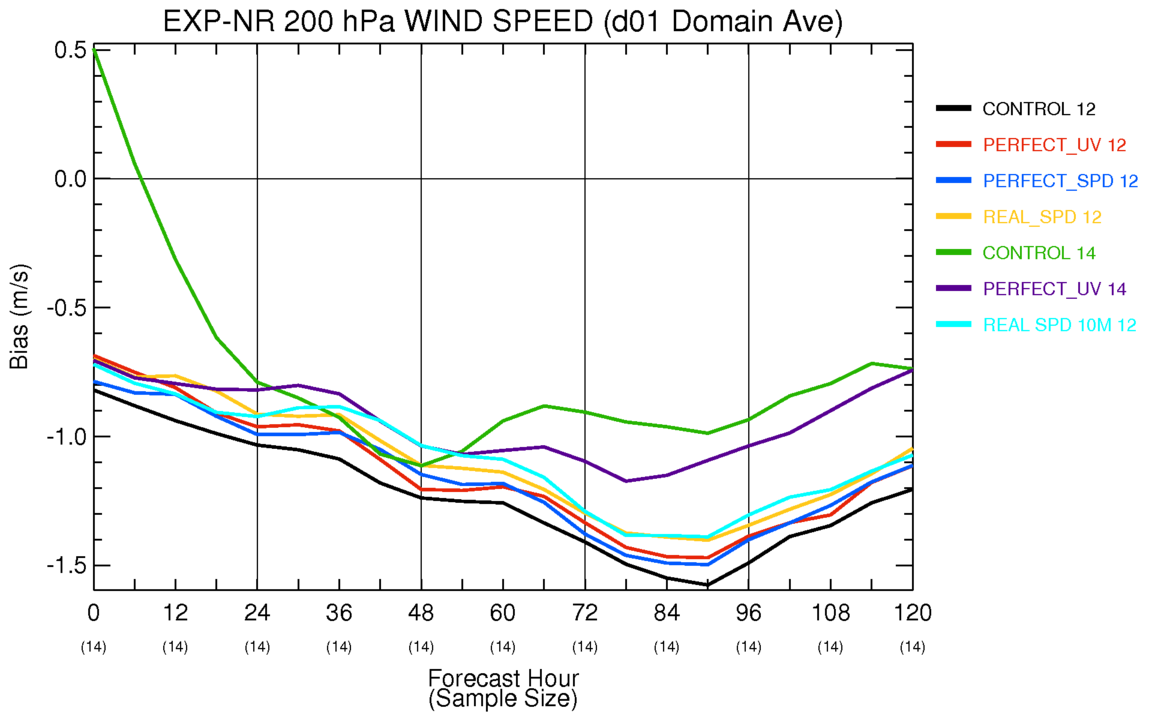 D01 Domain Average (200hPa wind)
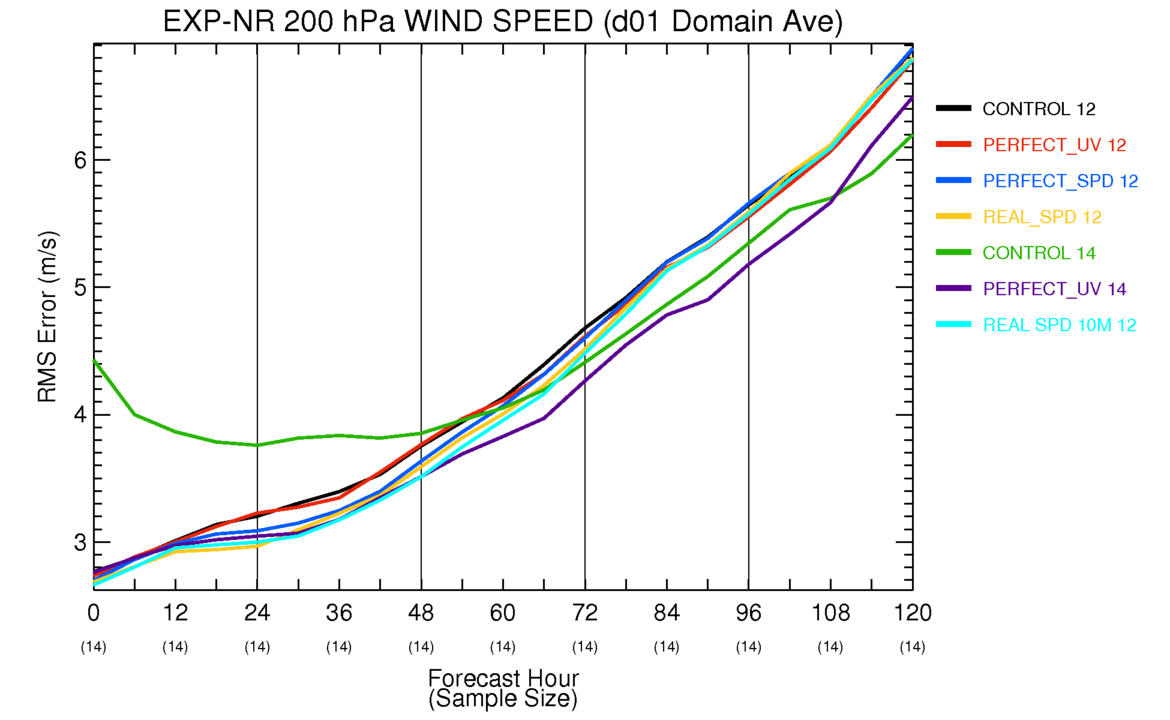 D01 Domain Average (sfc pressure)
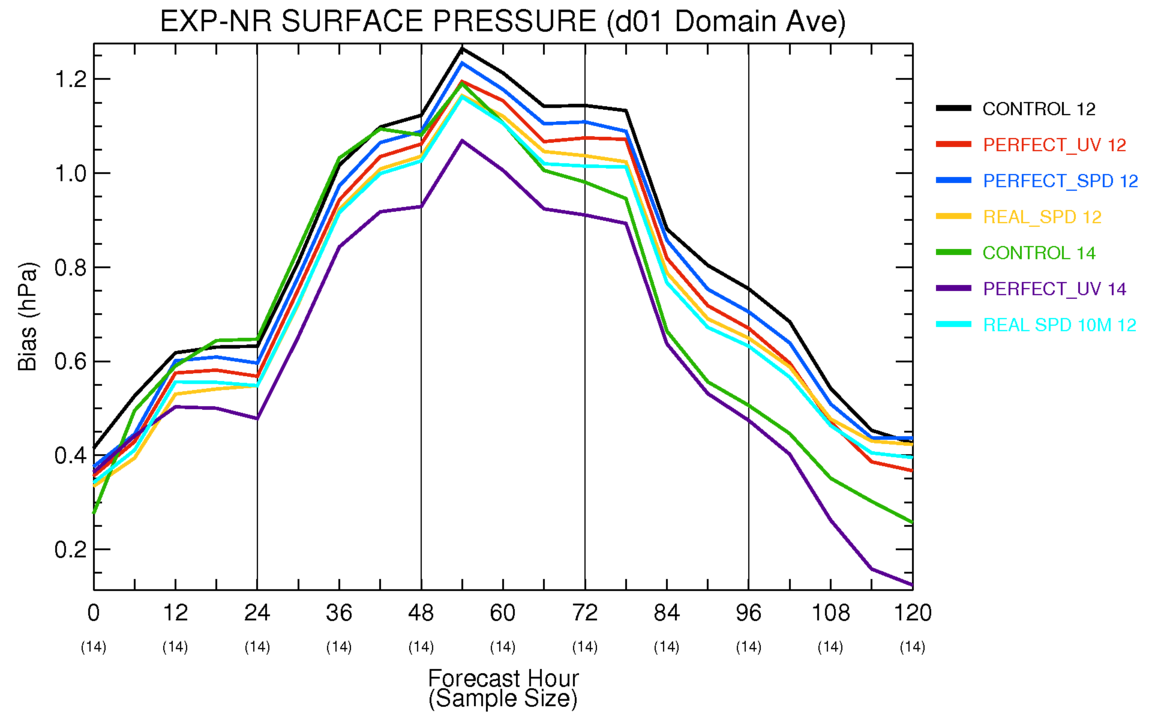 D01 Domain Average (sfc pressure)
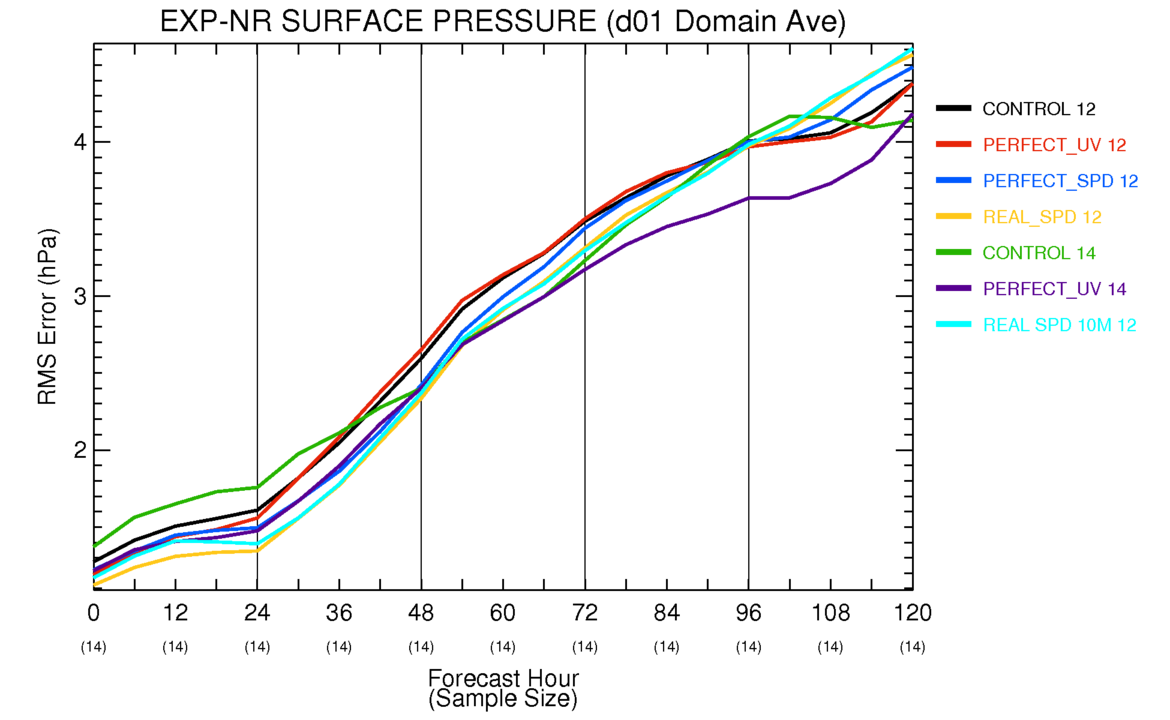 CYGNSS Coverage: 2Aug 12Z (+/-3h)
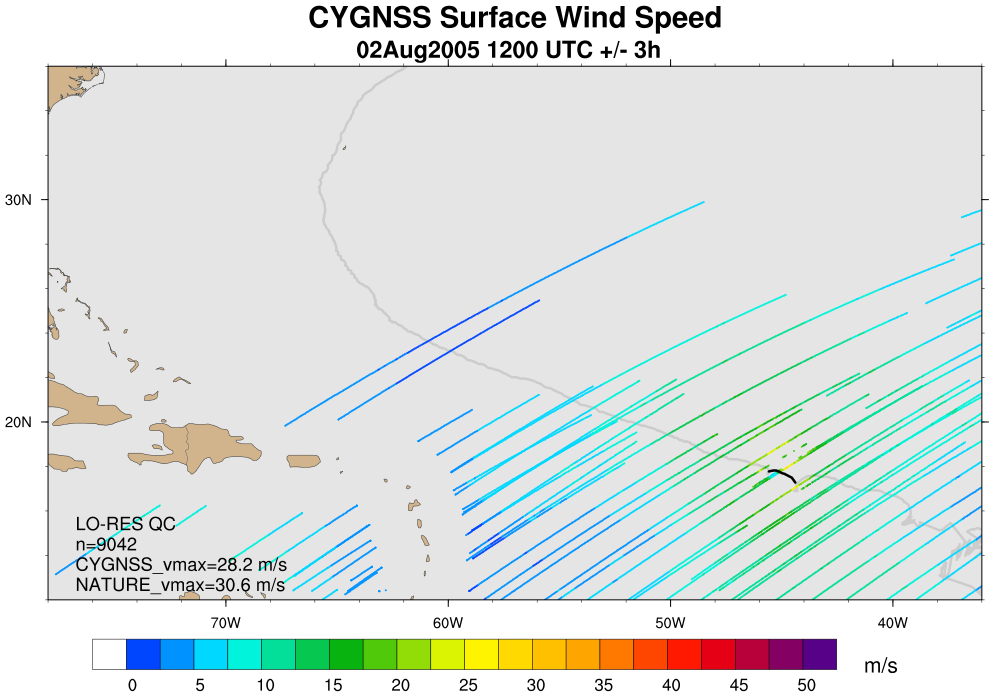 CONTROL 14
NATURE
CONTROL 12
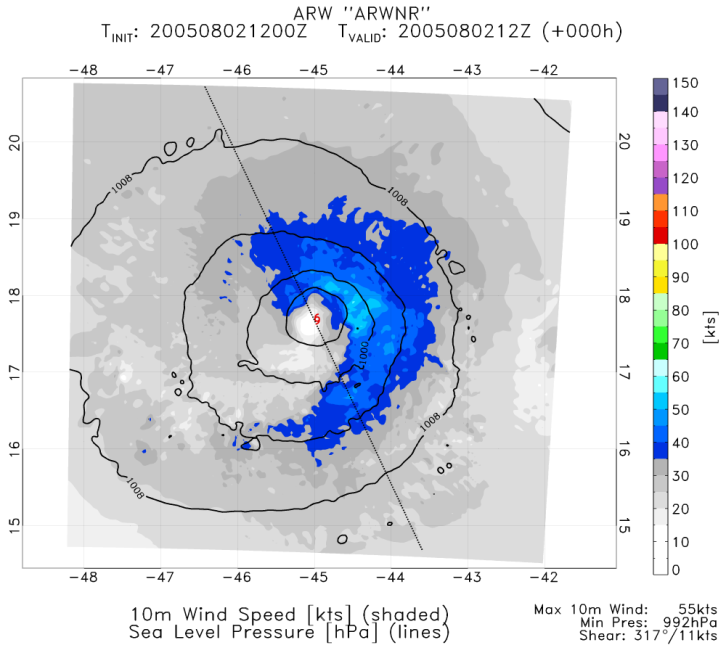 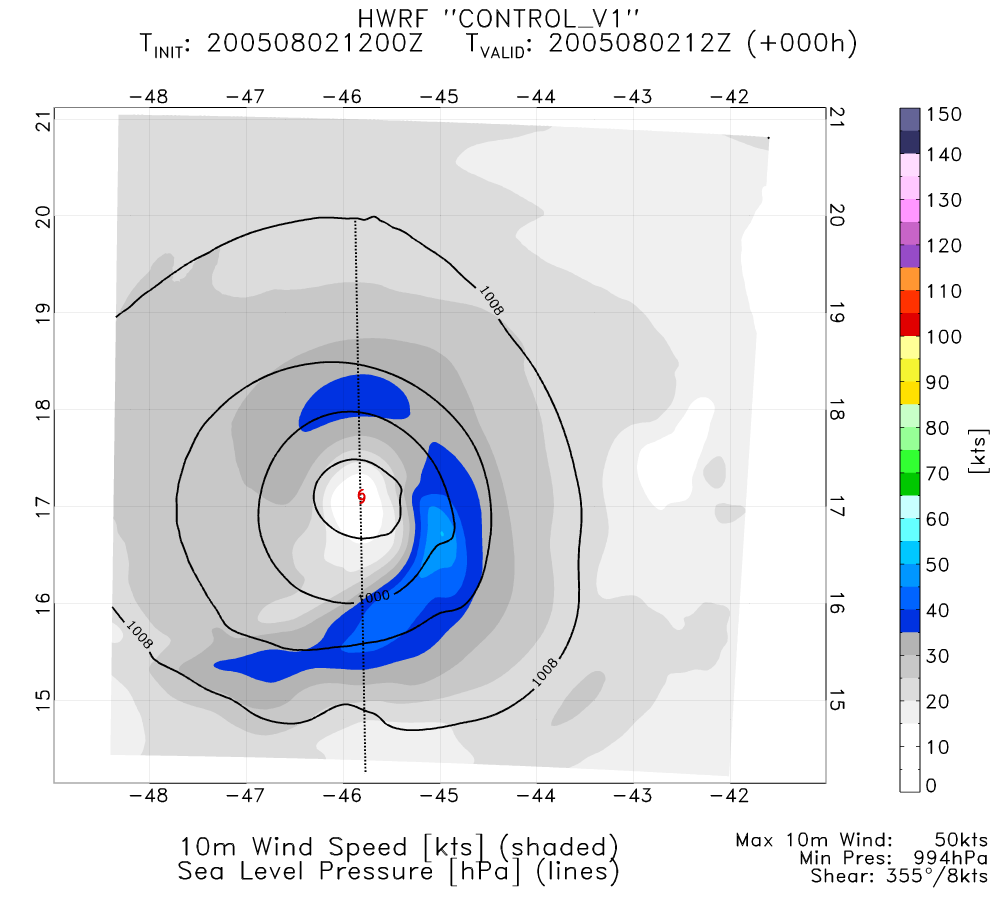 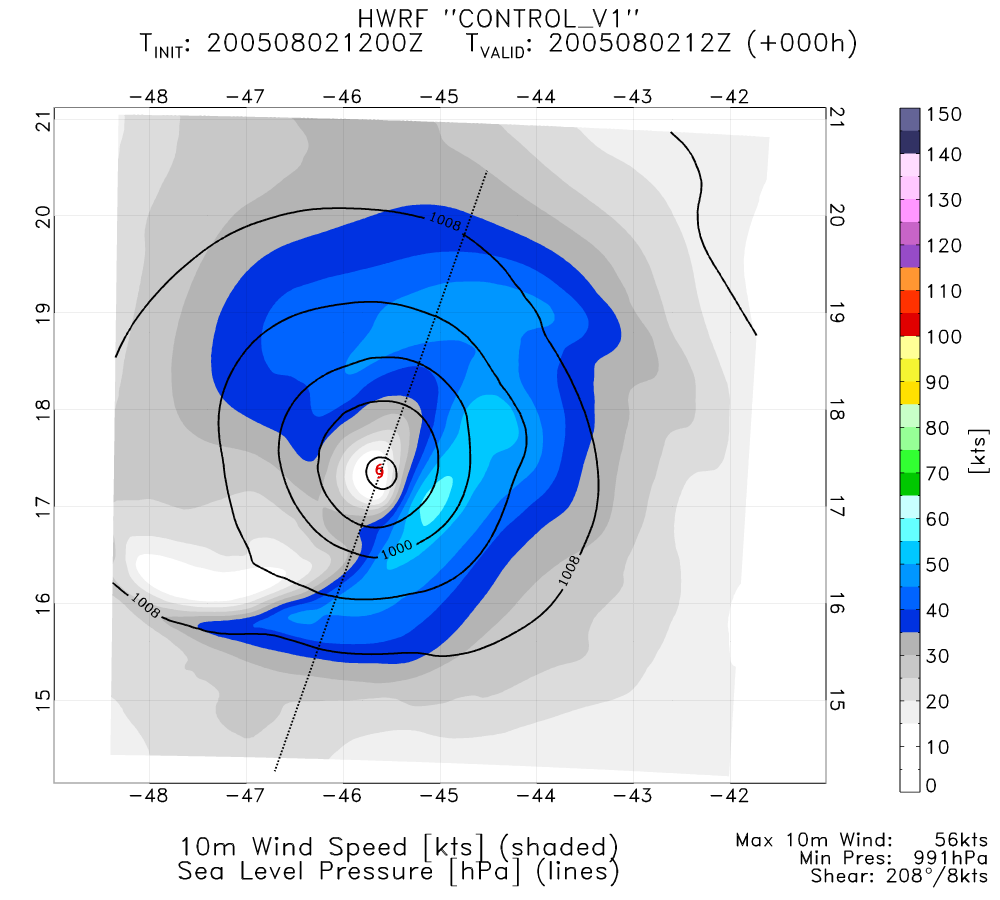 PERFECT CYGNSS UV 12
PERFECT CYGNSS UV 14
REAL CYGNSS SPD 10m
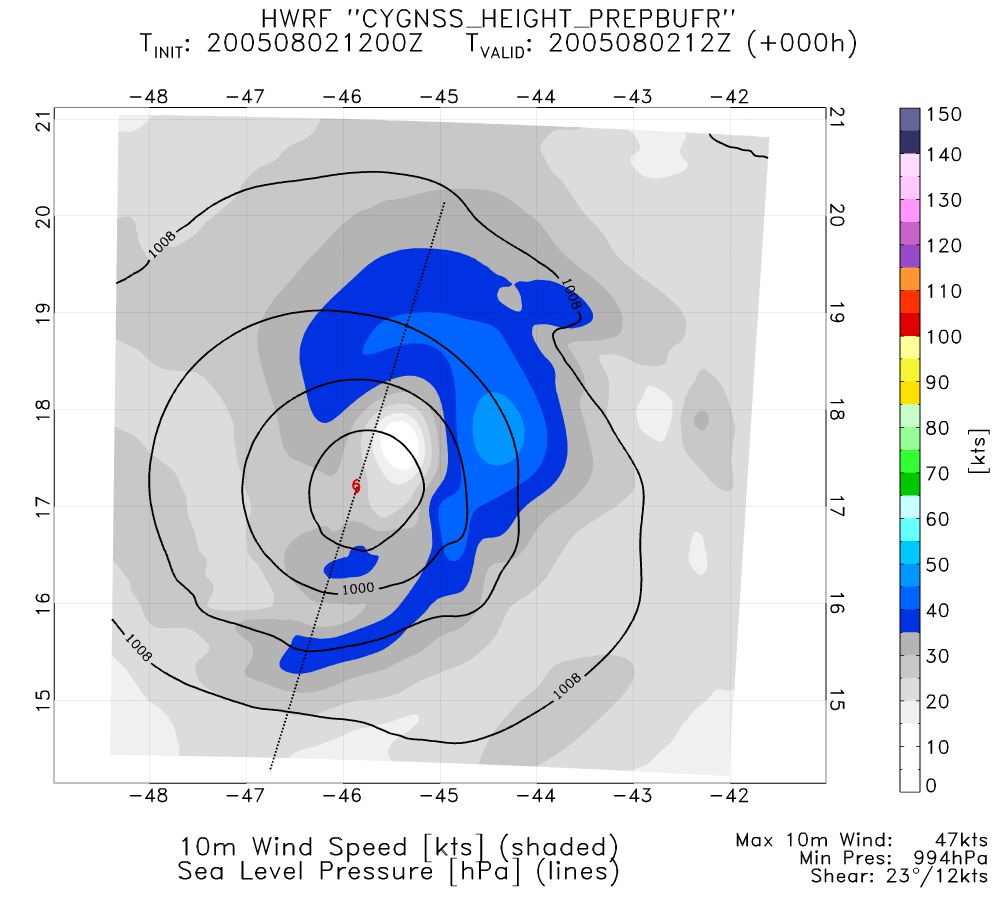 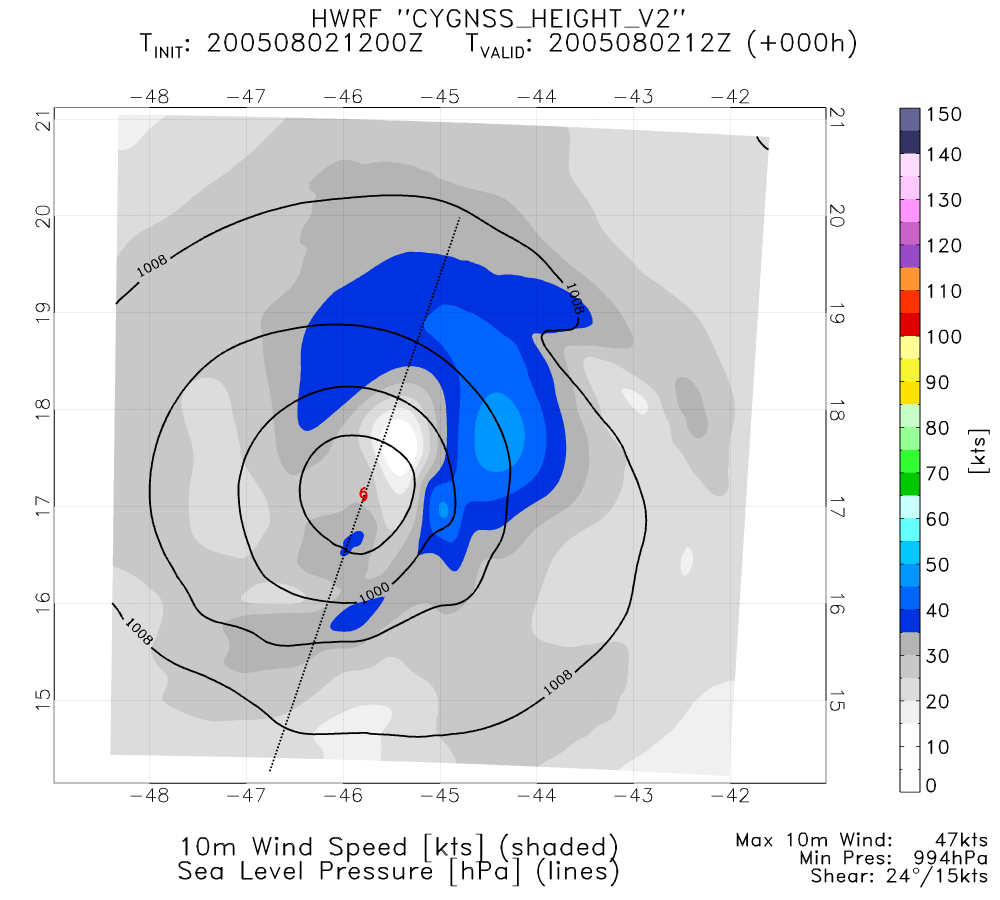 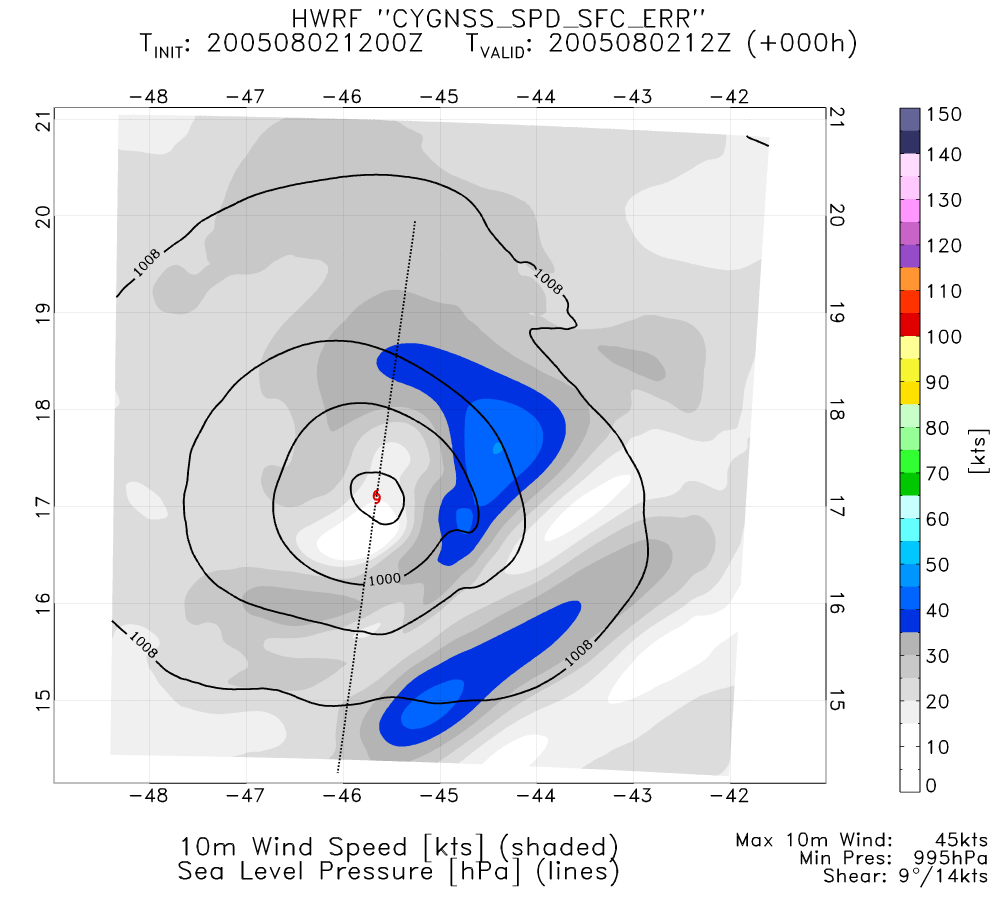 CYGNSS Coverage: 3Aug 12Z (+/- 3h)
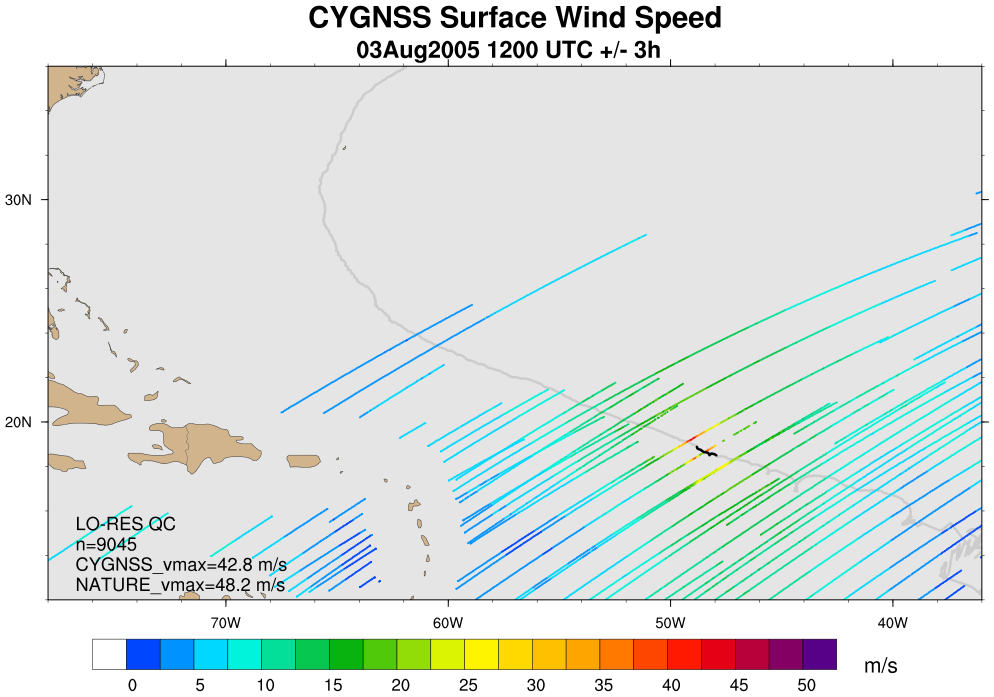 CONTROL 14
NATURE
CONTROL 12
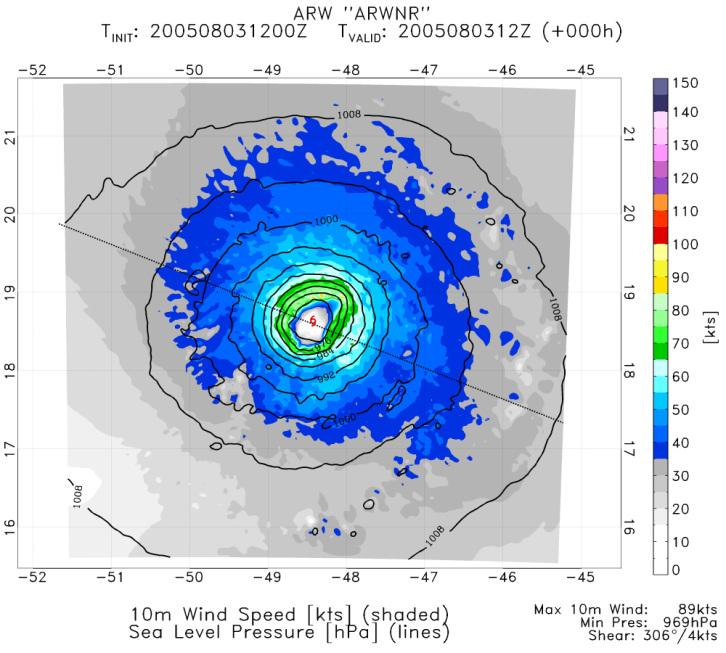 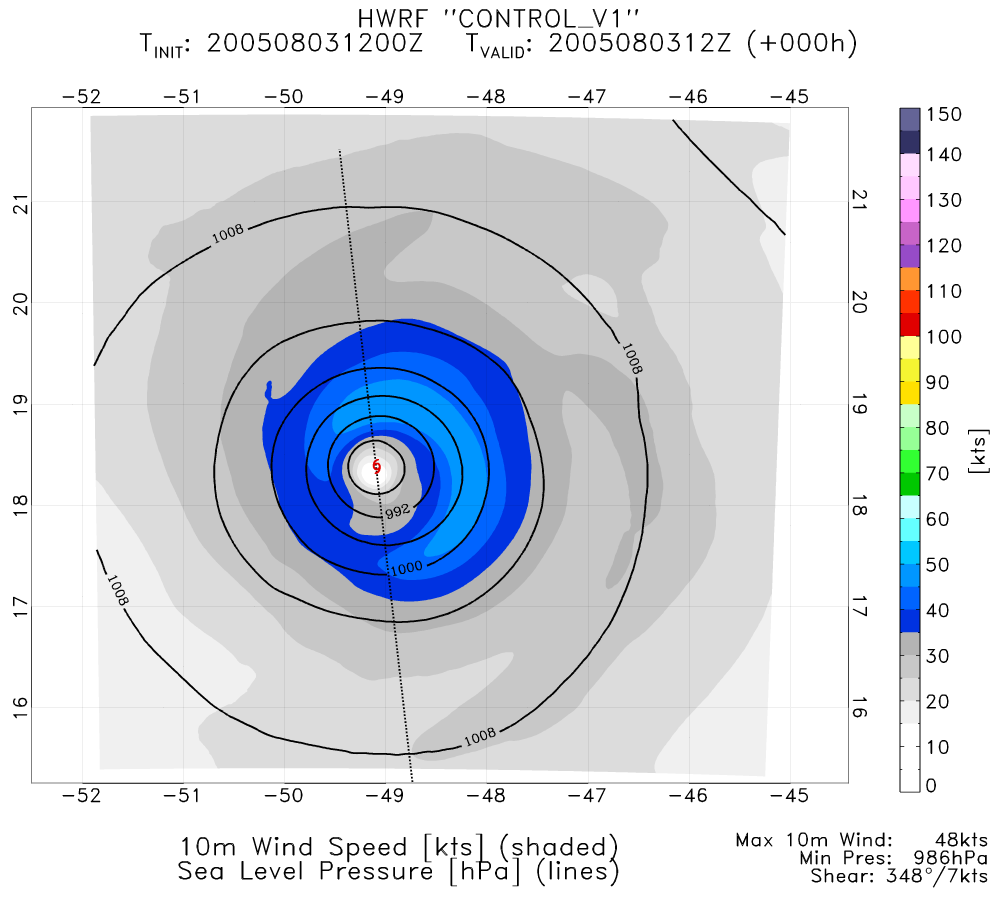 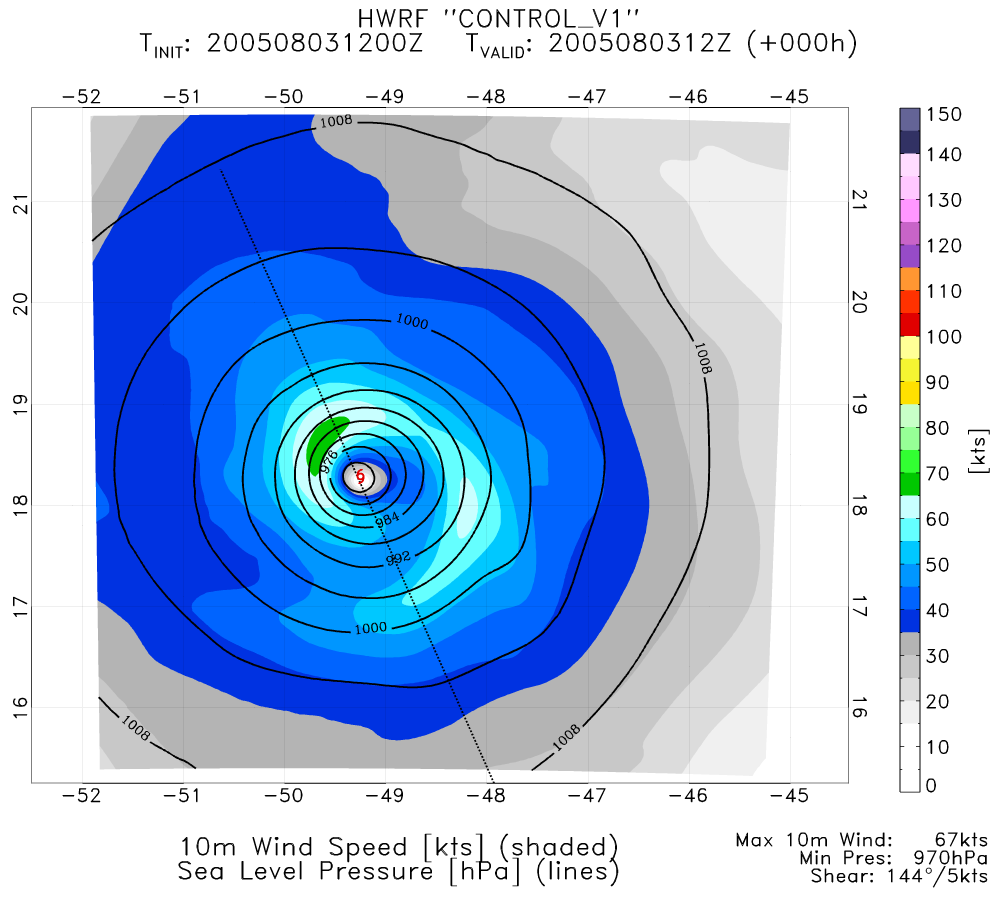 PERFECT CYGNSS UV 12
PERFECT CYGNSS UV 14
REAL CYGNSS SPD 10M
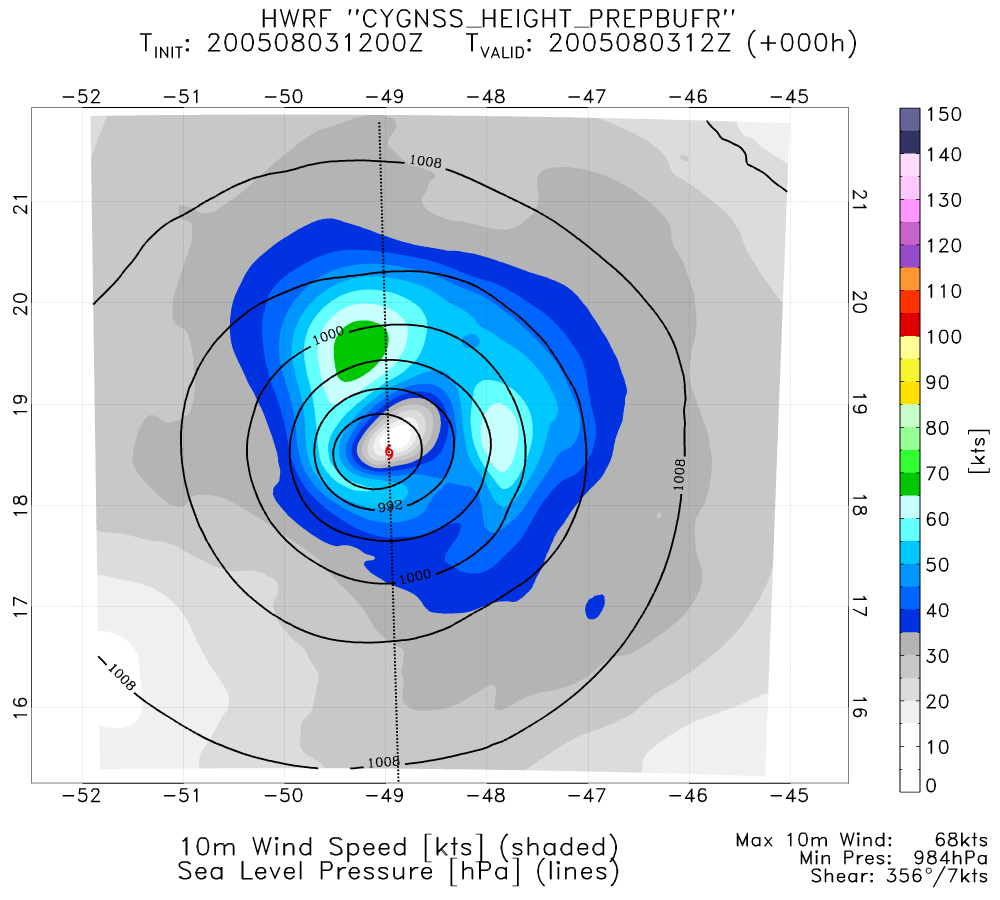 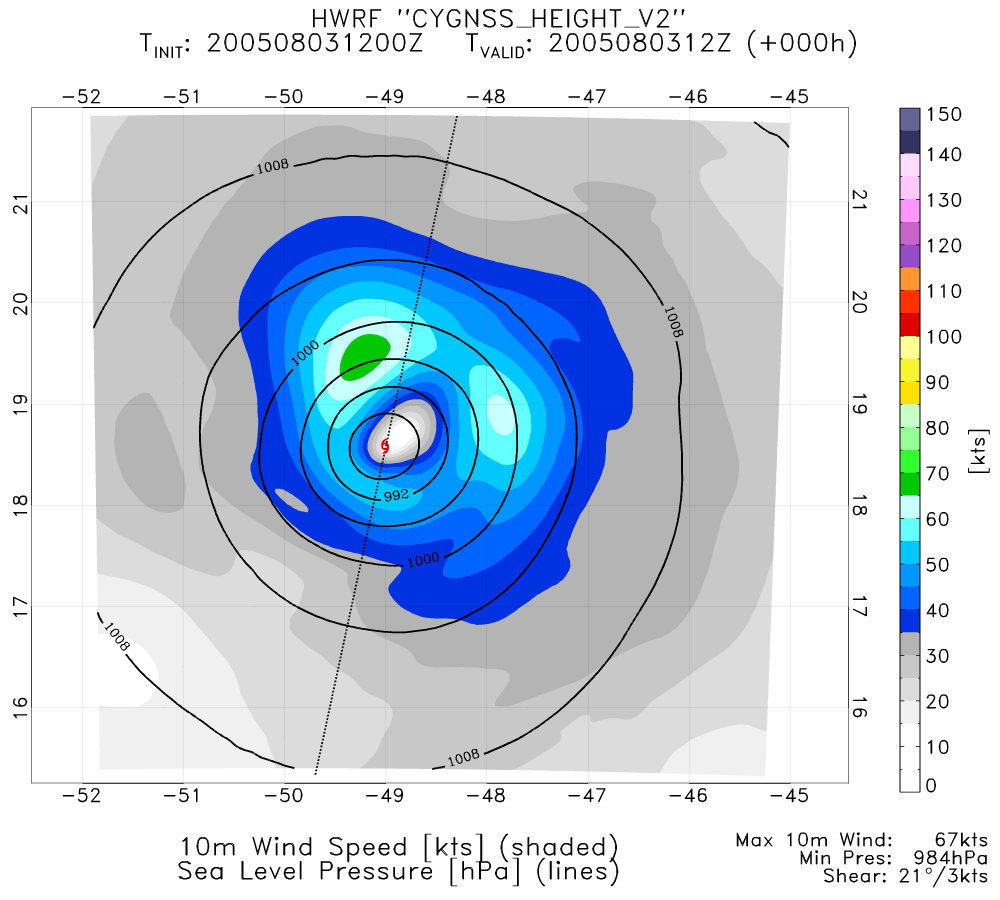 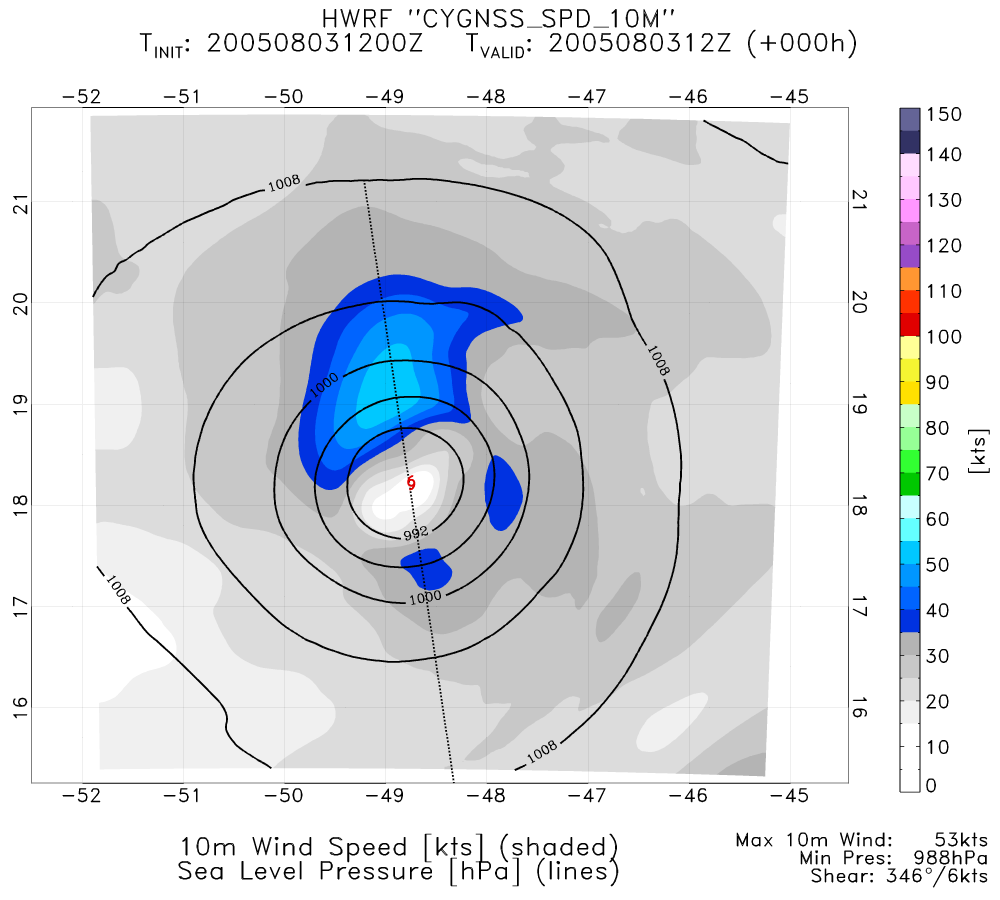 CYGNSS Coverage: 4Aug 12Z (+/- 3h)
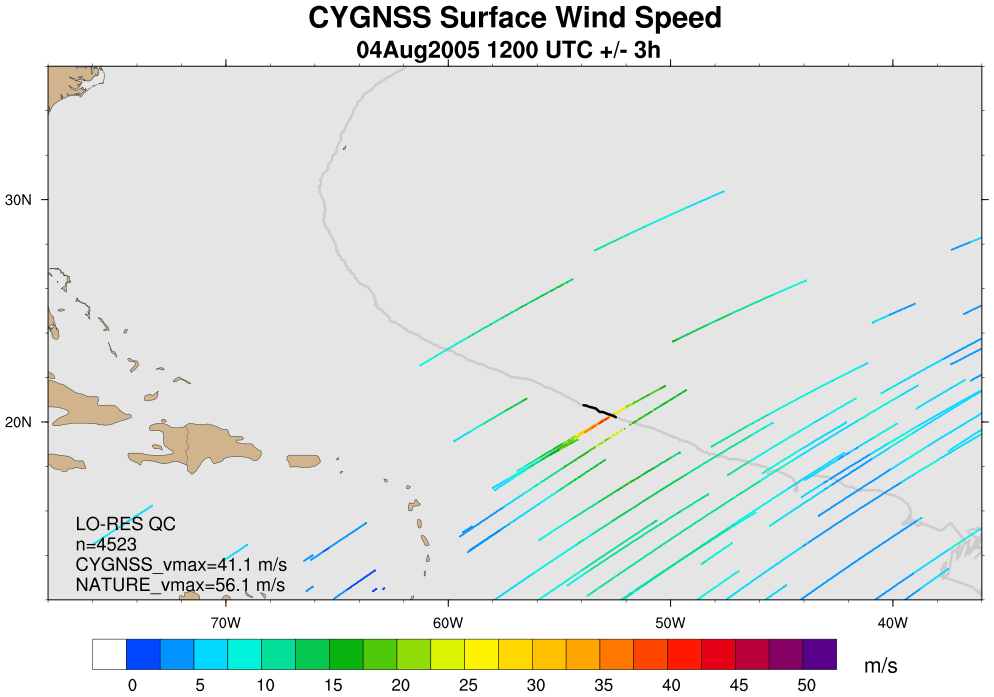 NATURE
CONTROL 12
CONTROL 14
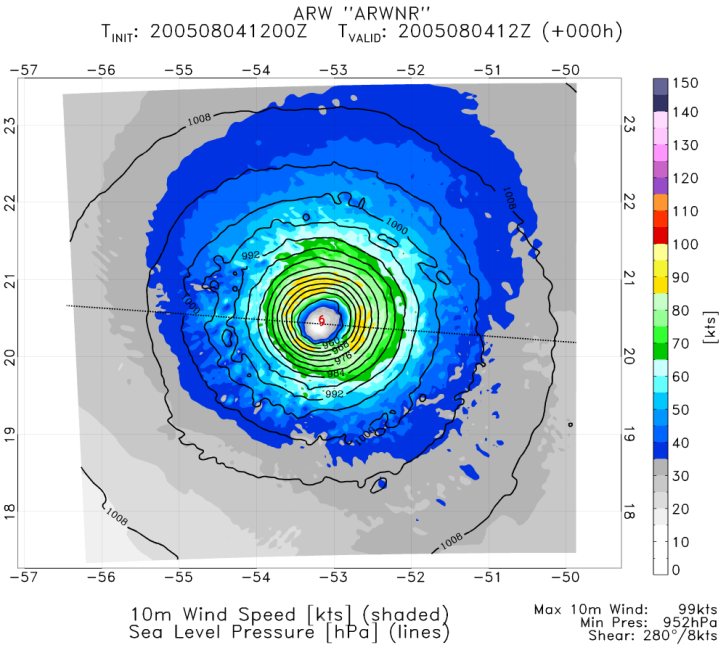 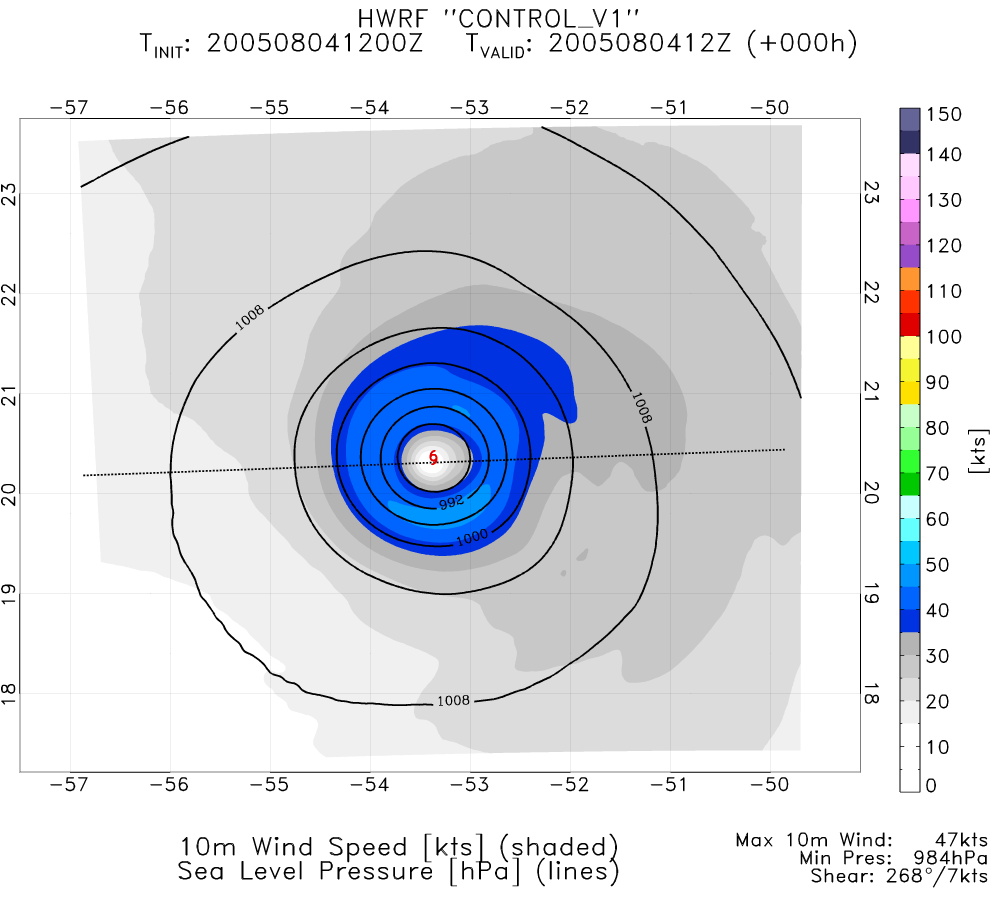 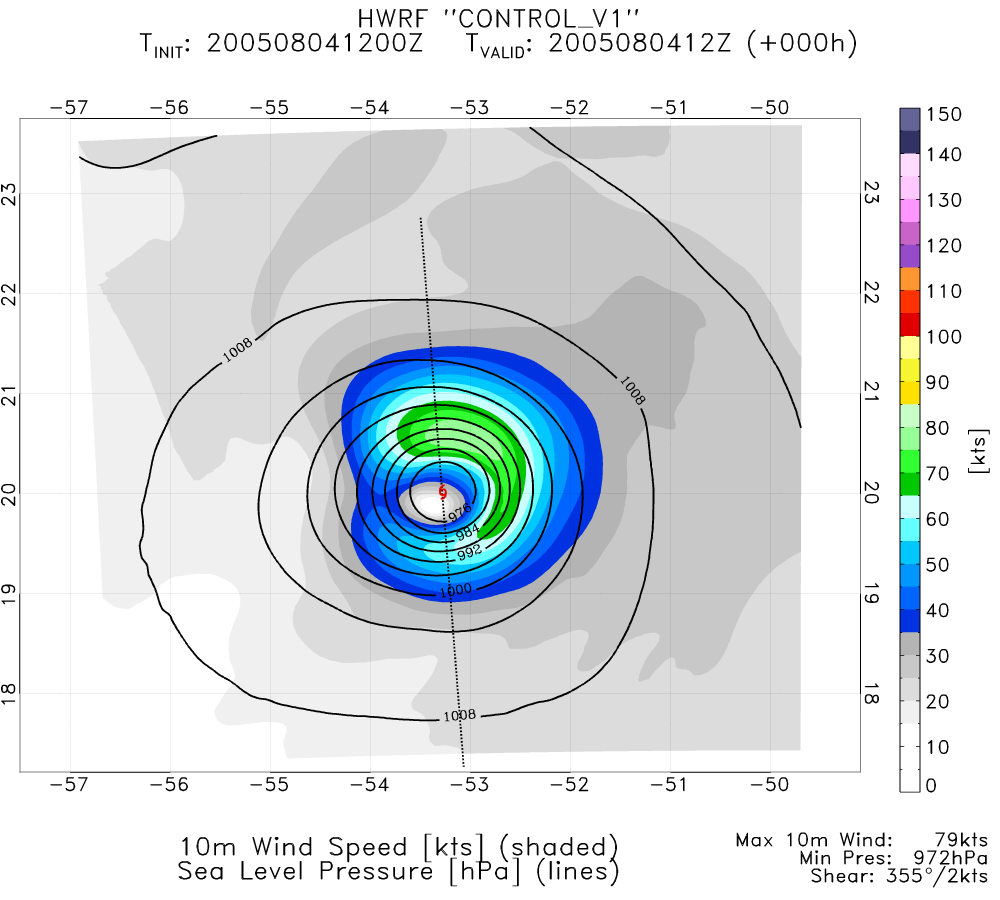 PERFECT CYGNSS UV 12
PERFECT CYGNSS UV 14
REAL CYGNSS SPD 10M
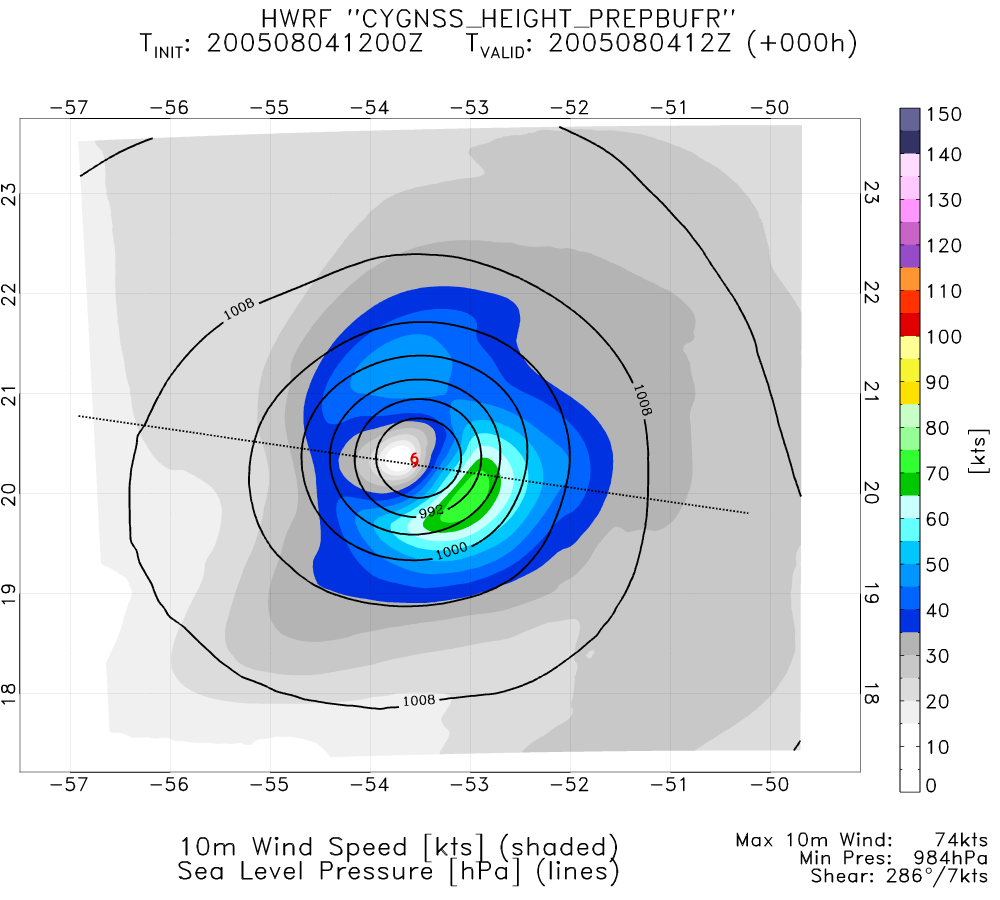 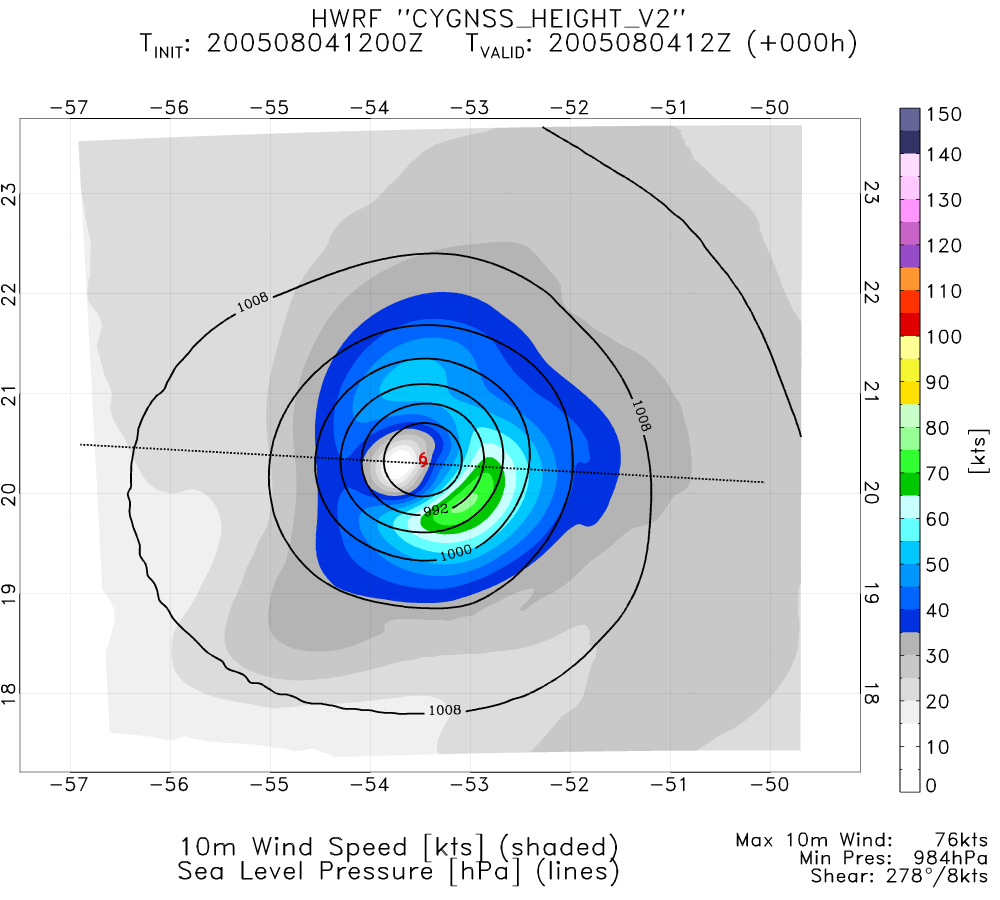 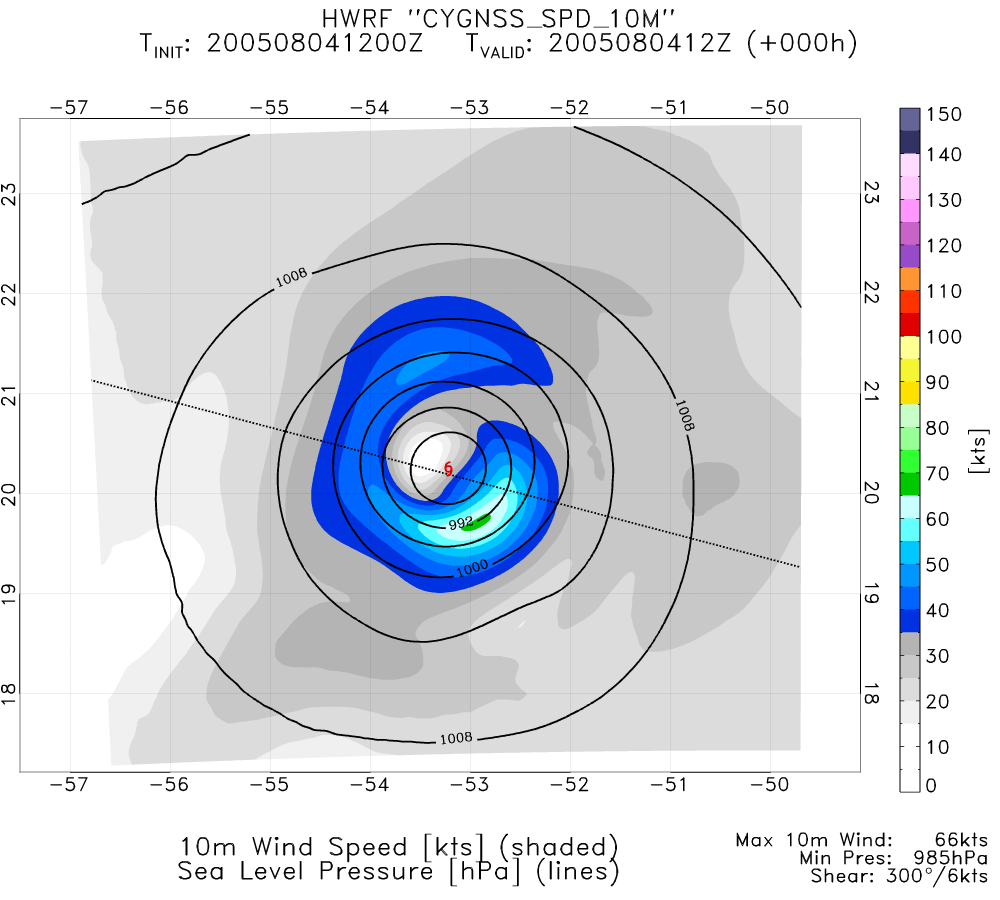